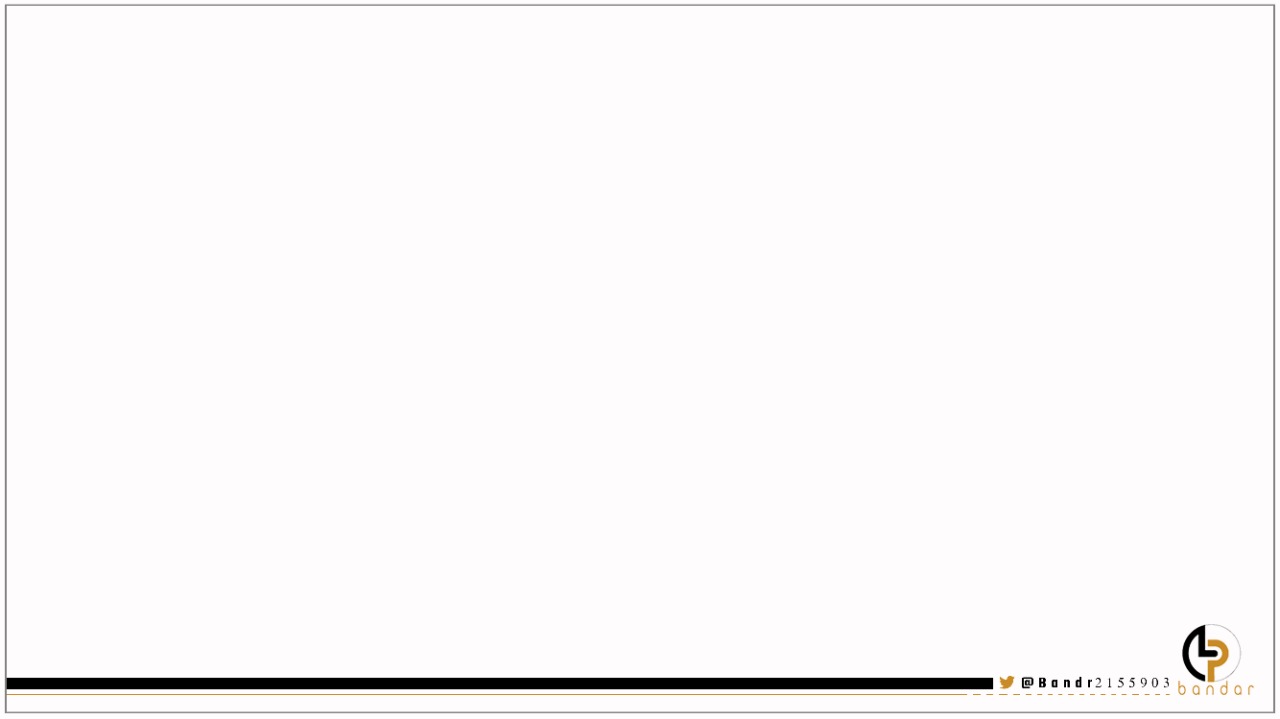 الأمراض ( ١ )
سنتعلم اليوم
١. مفهوم المرض .
٢. تميّز بين الأمرض المعدية والأمراض الغير معدية .
٣. توضح أسباب بعض الأمراض الغير معدية .
٤. تصف مرض فقر الدم .
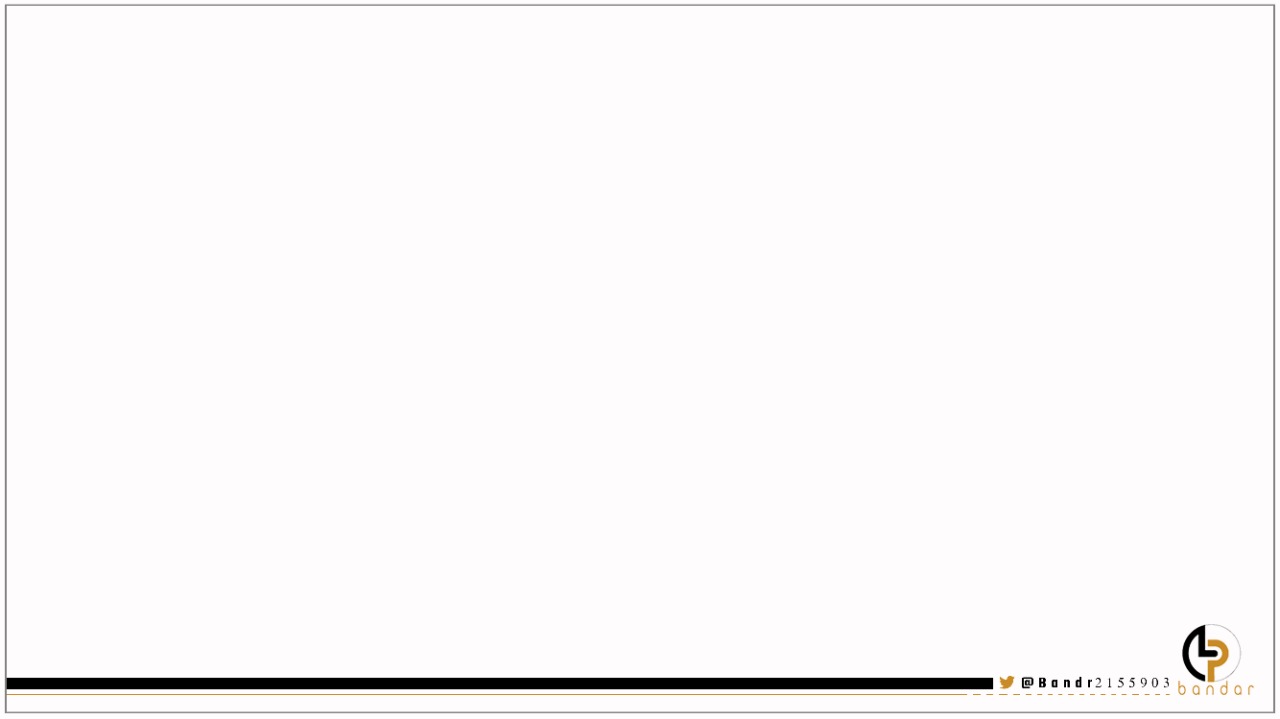 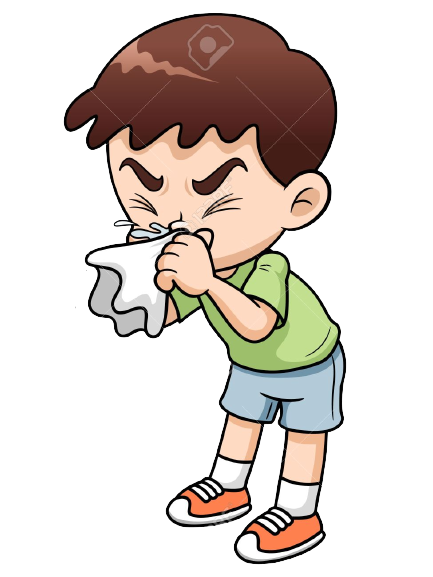 تأمل في الصورة ، ماذا تشاهد ؟
طفل مريض
إذن ماهو المرض ؟
هو حالة غير طبيعية تؤثر على جسم المخلوق الحي .
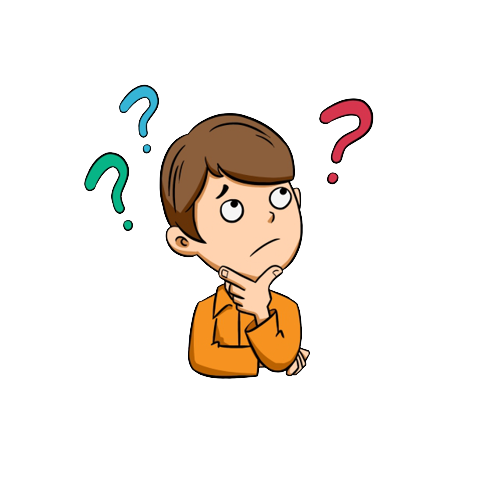 و ترتبط غالباً بأعراض وعلامات مختلفة .
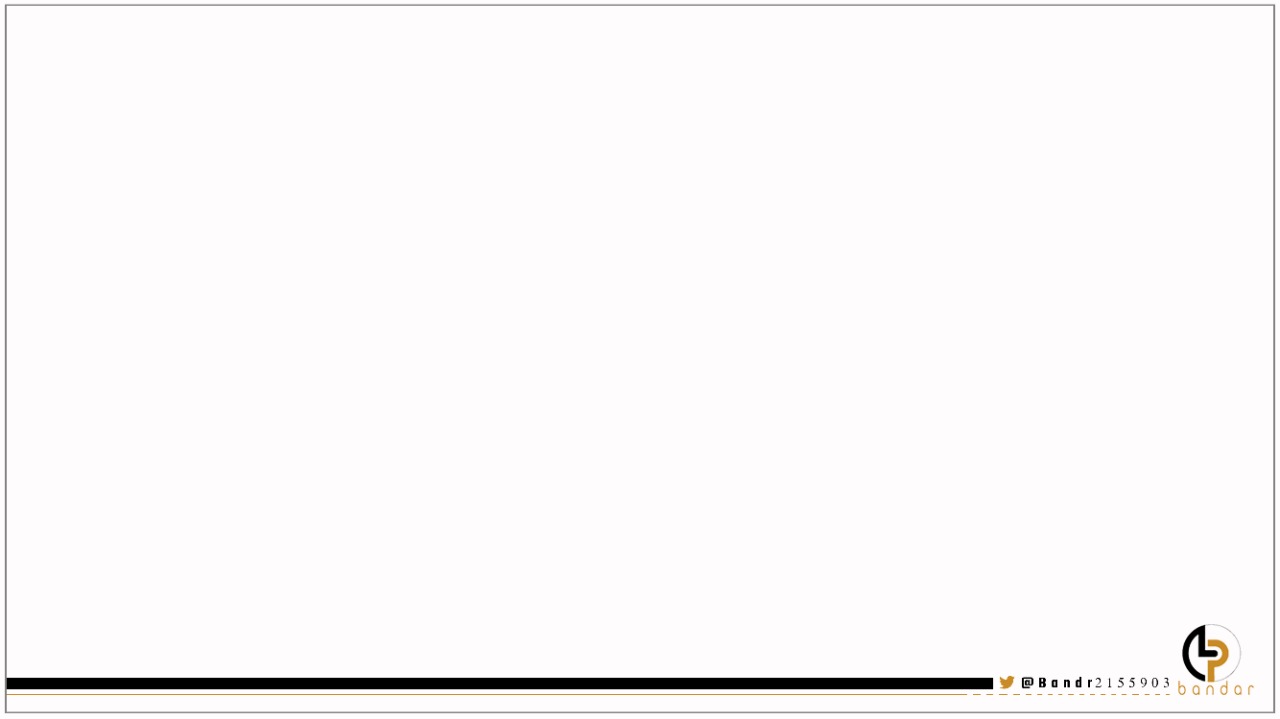 تنتج عن أسباب خارجية
تنتج عن مشكلات داخلية
أمراض معدية
أمراض غير معدية
ينتقل من شخص مصاب أو من البيئة إلى شخص سليم
لا ينتقل من شخص مصاب إلى شخص سليم
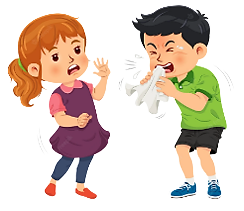 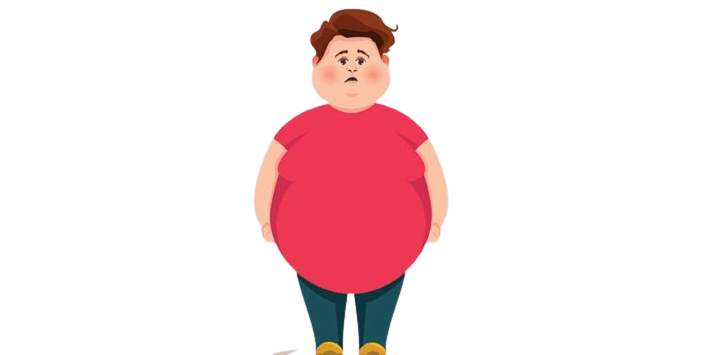 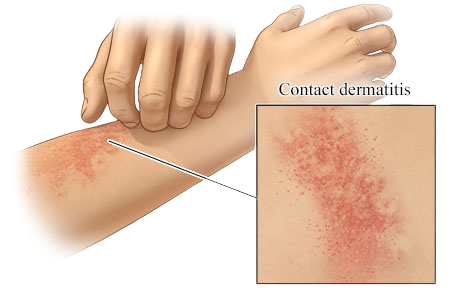 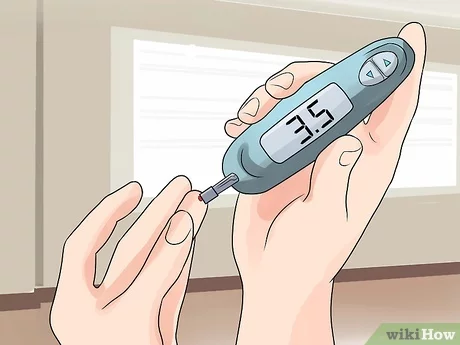 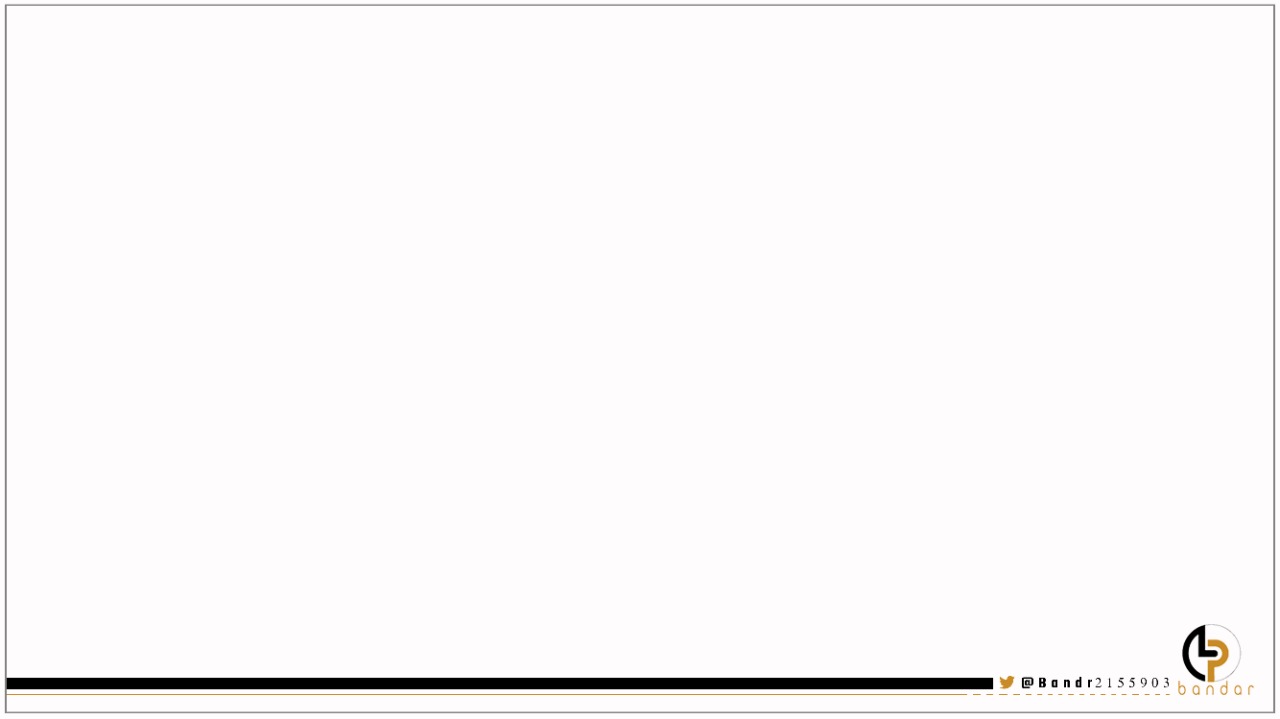 أمراض لا تعدي
أسبابها مشكلات داخلية
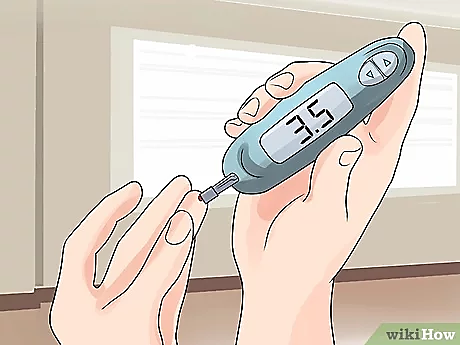 السكري
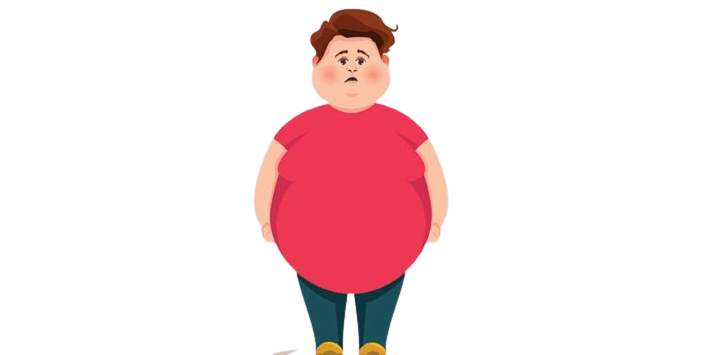 أمراض غير معدية
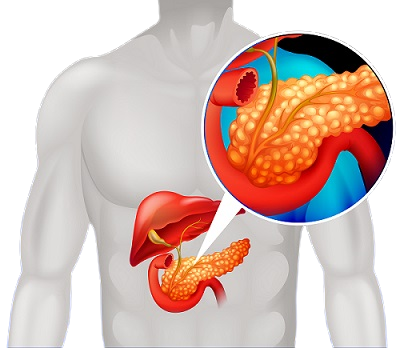 الحساسية
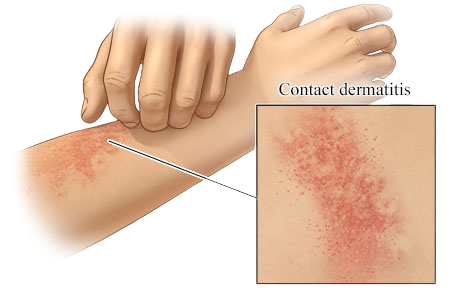 السمنة
فقر الدم
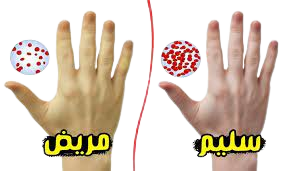 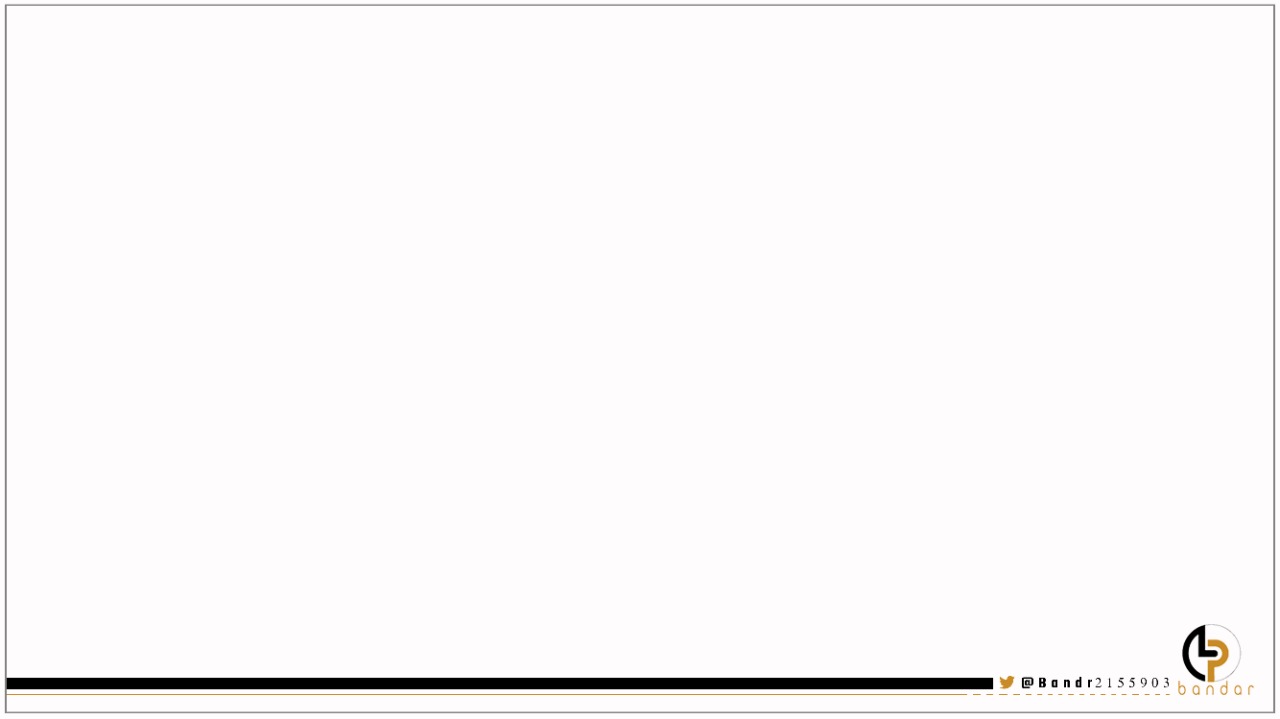 أمراض لا تعدي
أسبابها مشكلات داخلية
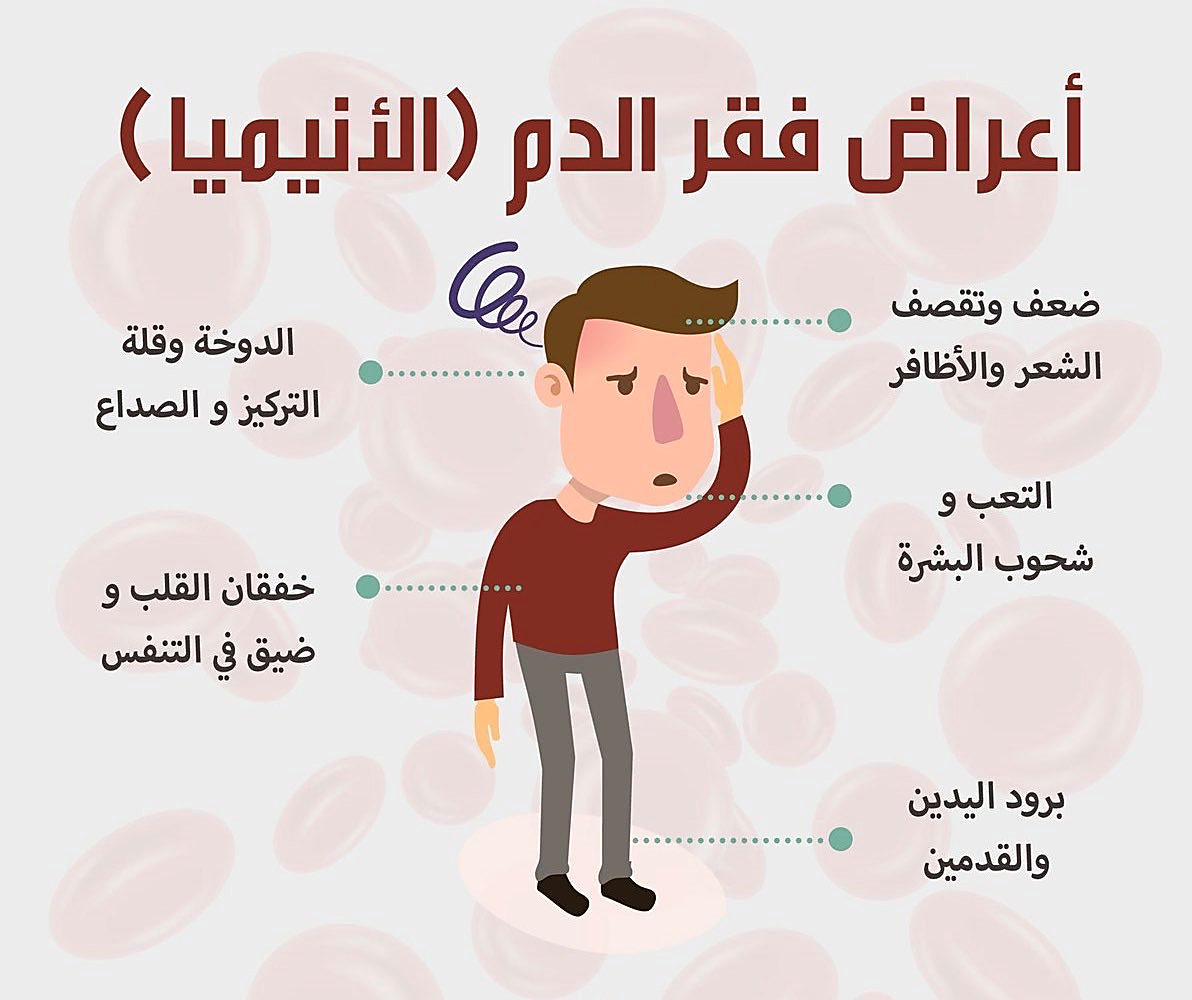 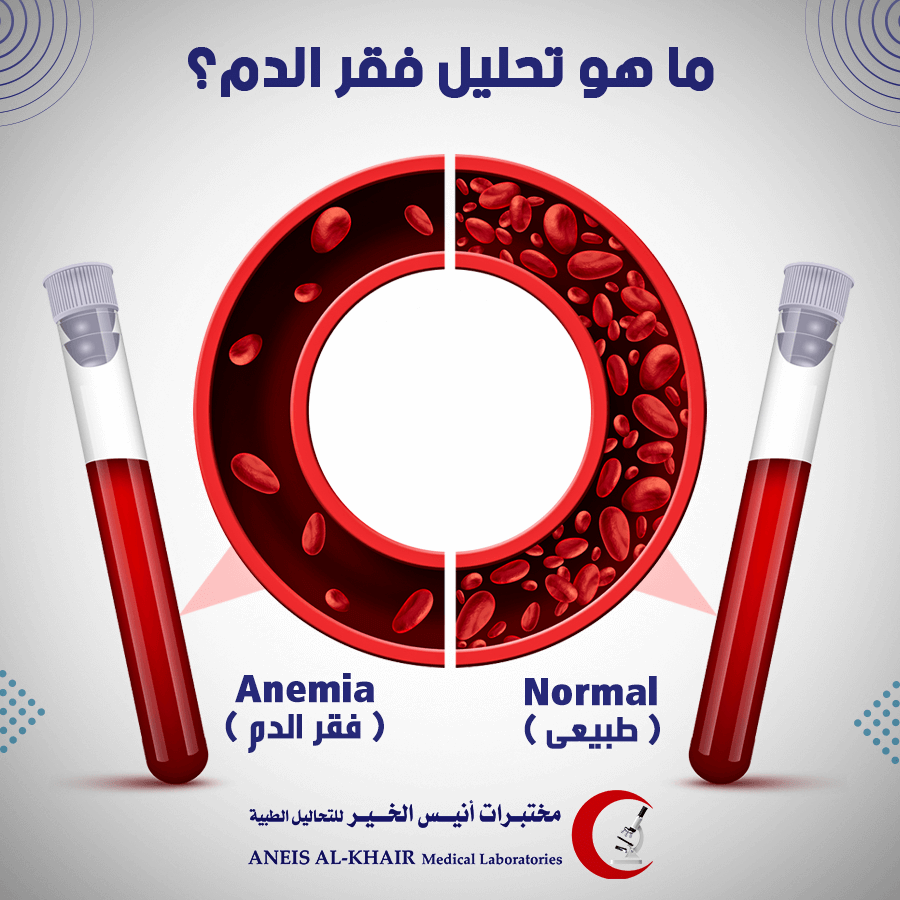 أمراض غير معدية
فقر الدم
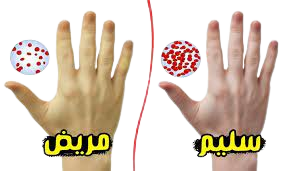 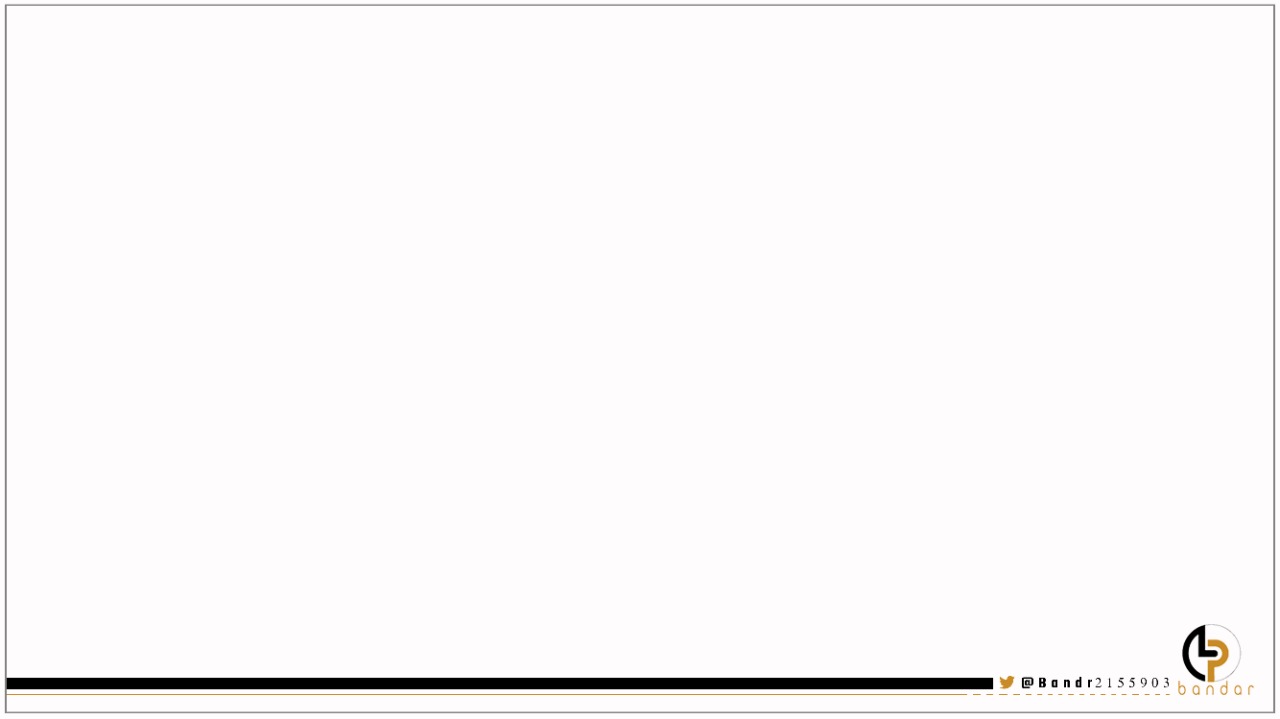 أمراض لا تعدي
أسبابها مشكلات داخلية
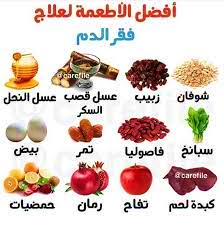 أمراض غير معدية
فقر الدم
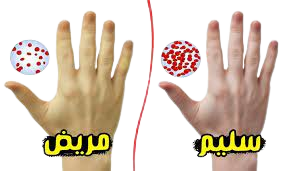 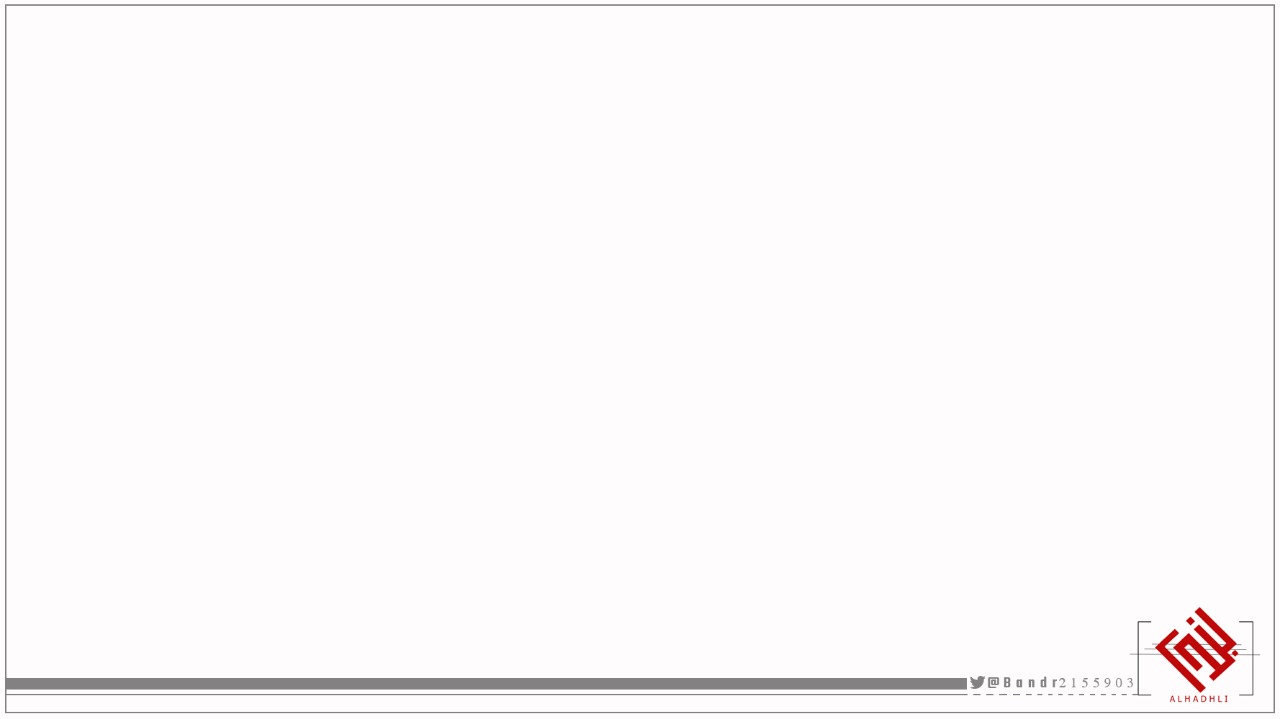 حالة غير طبيعية تؤثر سلباً على جسم المخلوق الحي 
    النوم          المرض         الخوف
مرض ينتج عن خلل في مستويات الأنسولين التي يفرزها البنكرياس
    السمنة          السكري         فقر الدم
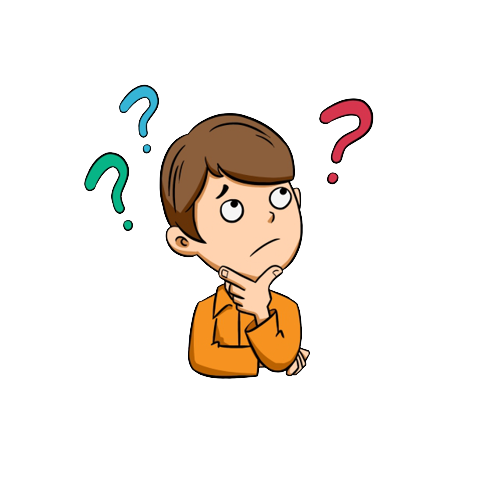 مرض غير معدِ يحدث بسبب نقص الحديد
    فقر الدم          الزكام         الحساسية
السمنة مرض غير معدِ ينتج عن الإفراط في الأكل وقلة النشاط الطبيعي 
      صواب      خطأ
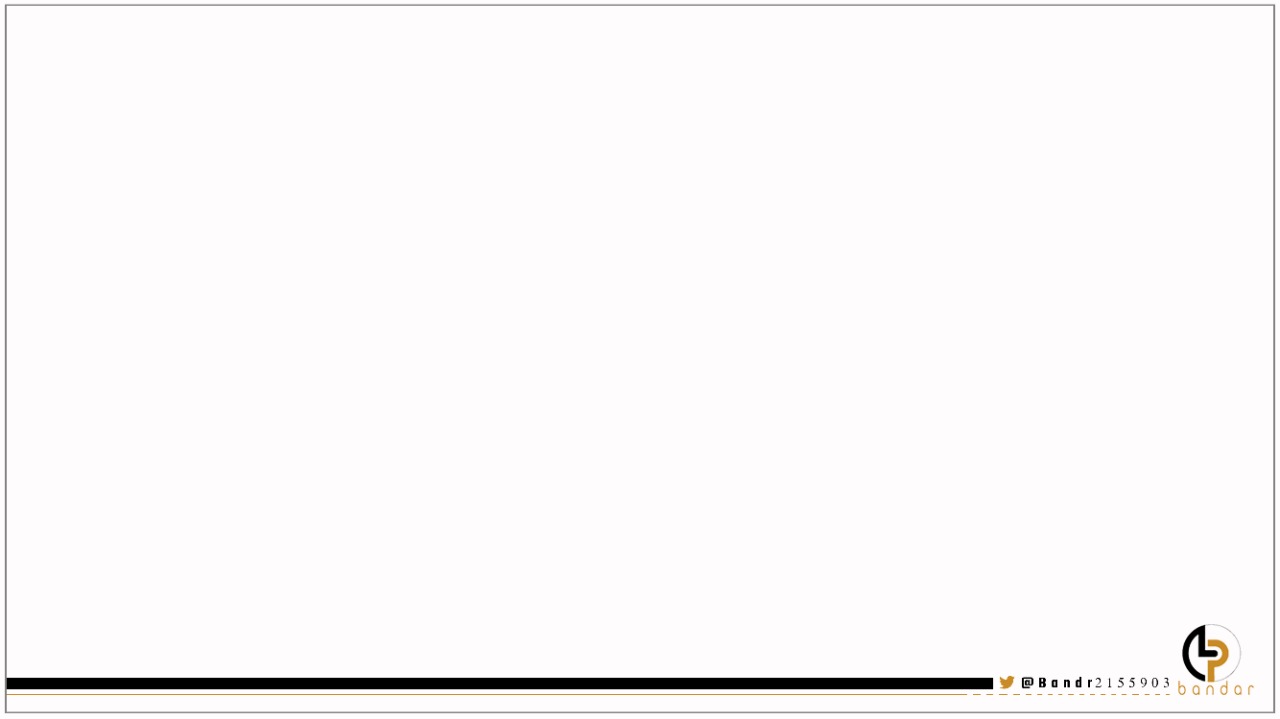 الأمراض ( ٢ )
سنتعلم اليوم
١. توضح بعض الأعراض التي تشعر بها عند الإصابة بالمرض .
٢. تقارن بين الفيروسات والبكتيريا من حيث الأمراض التي يسببها كلاً منهما
٣. تعرف الفطريات المسببة للمرض وتذكر مثالاً عليها .
٤. توضح الخطوات الواجب اتباعها عند الإصابة بالمرض .
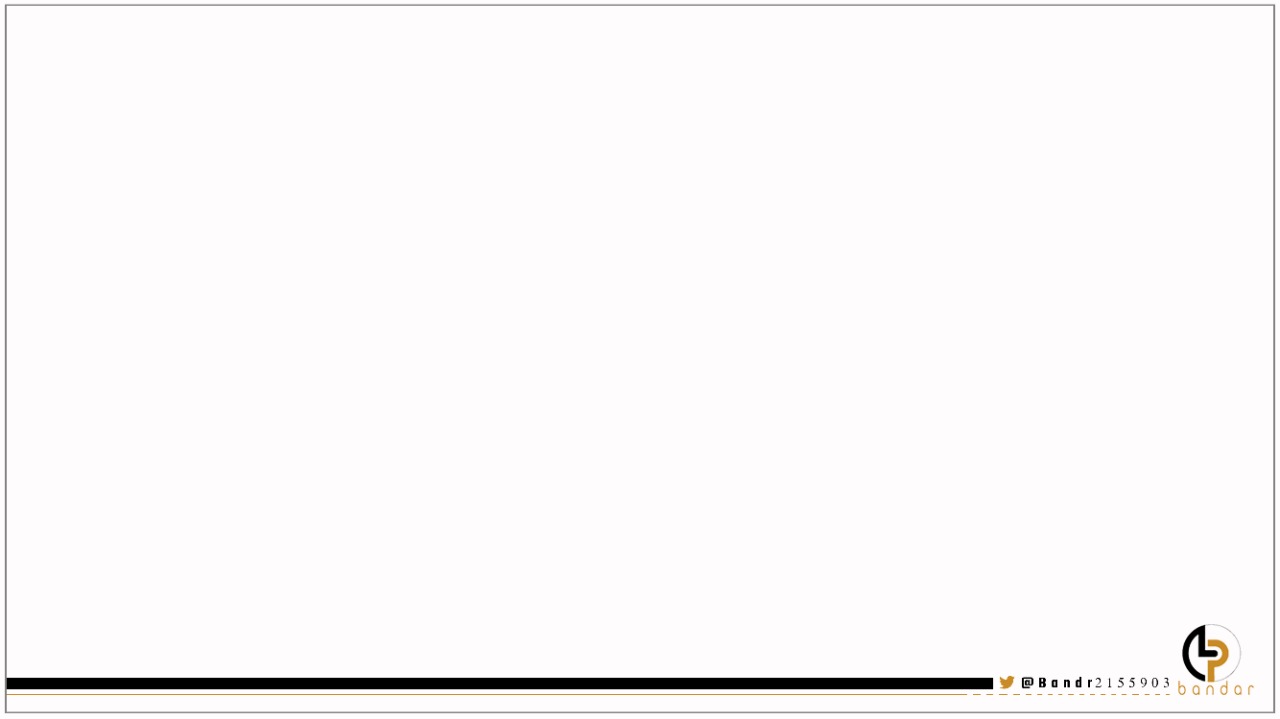 كيف عرف الإنسان أن المخلوقات الحية الدقيقة تسبب لنا الأمراض ؟
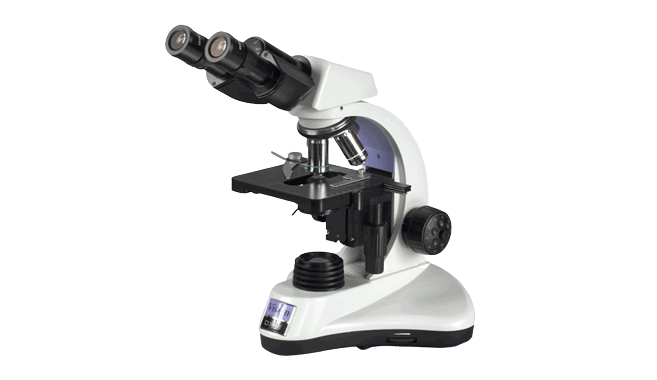 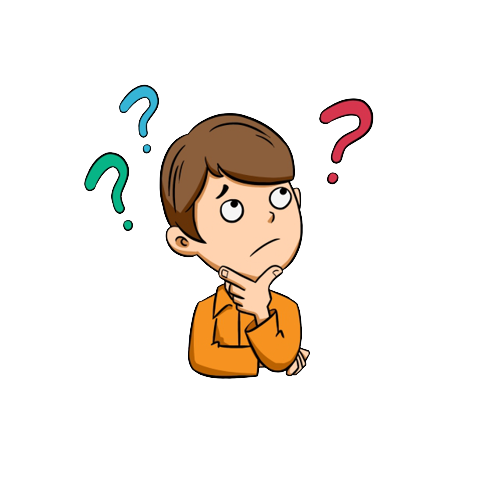 أمراض معدية
المجهر
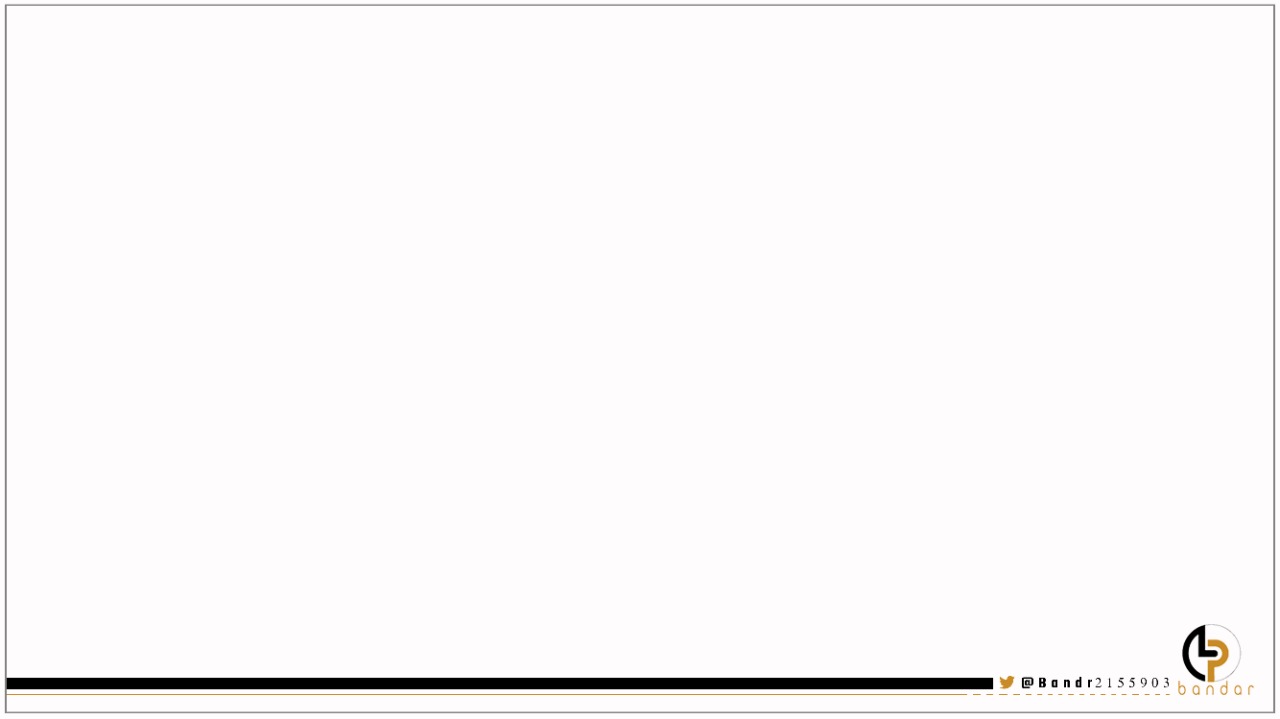 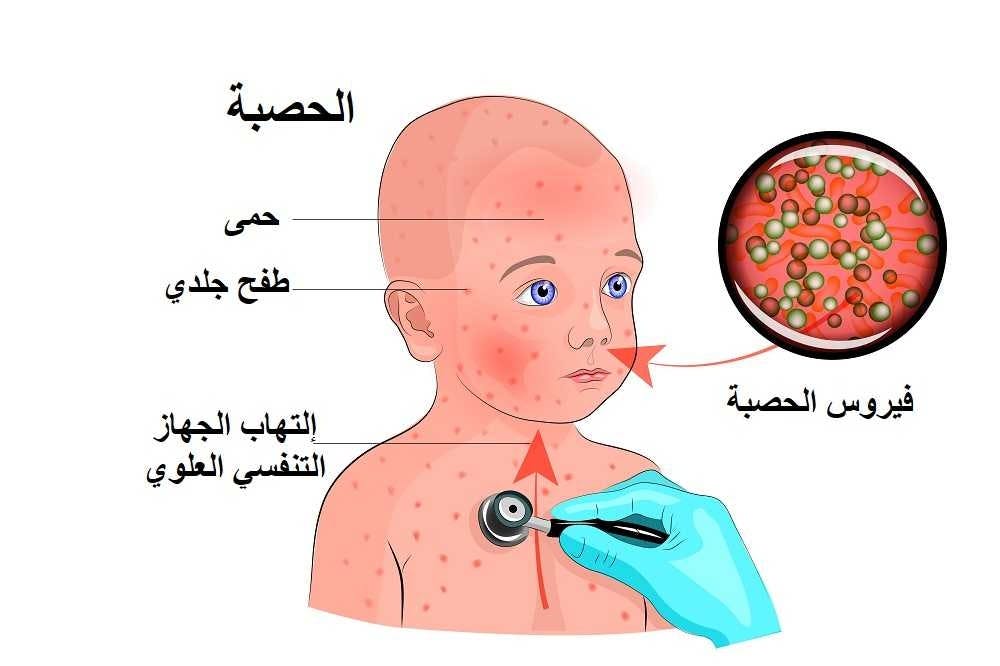 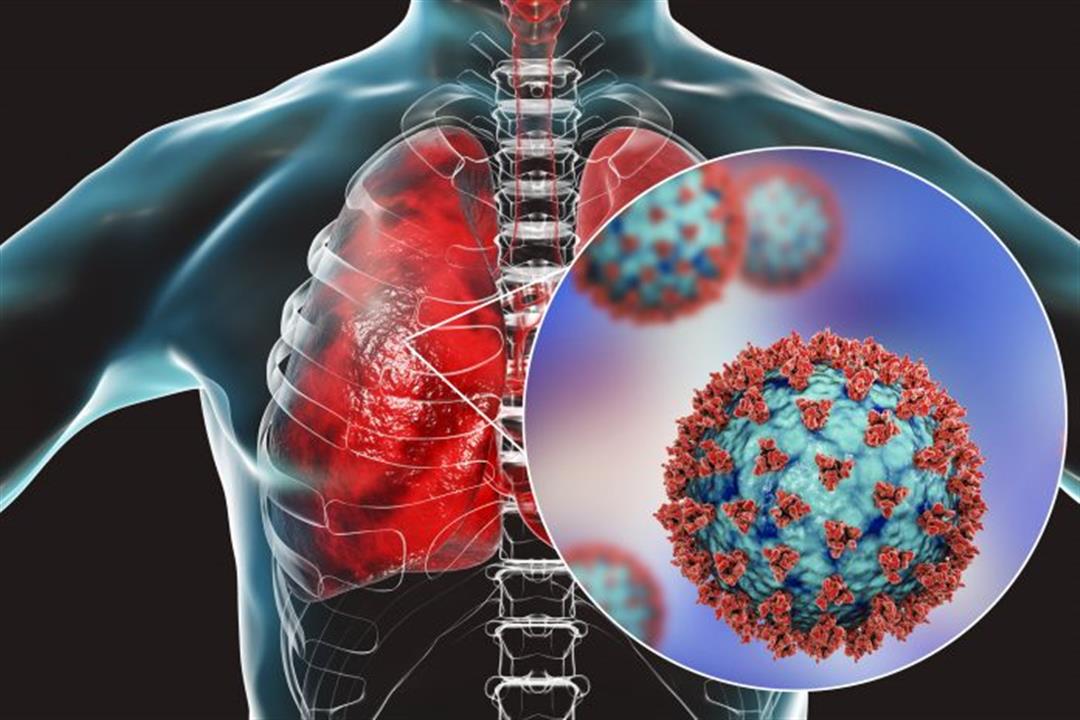 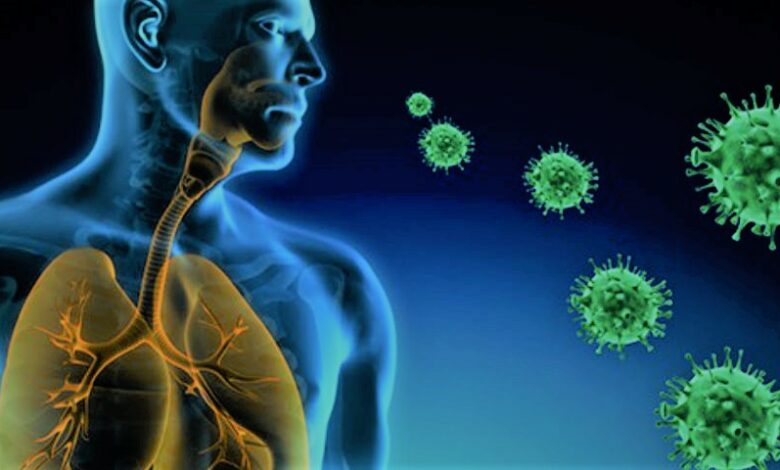 الأمراض المعدية
كورونا
الأنفلونزا
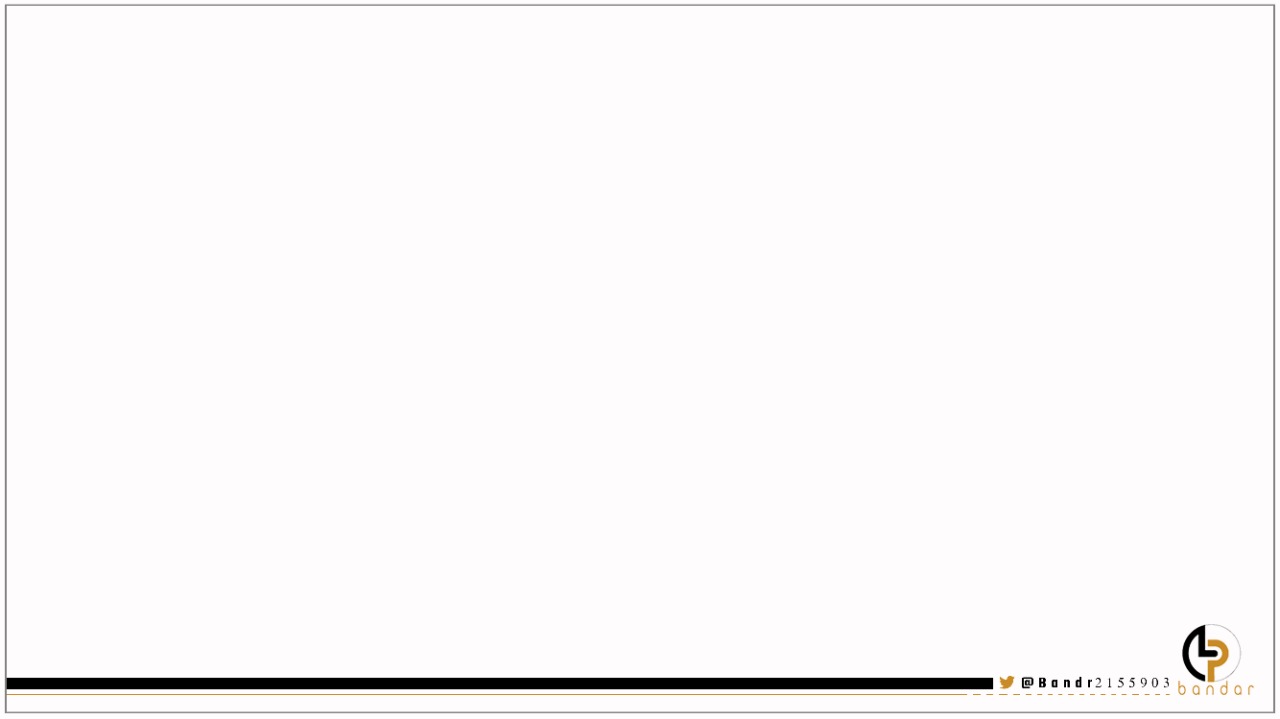 البكتيريا مخلوقات حية وحيدة الخلية توجد في مياه الأنهار والهواء والتربة حتى في اجسامنا بعضها نافعة والآخر ضار.
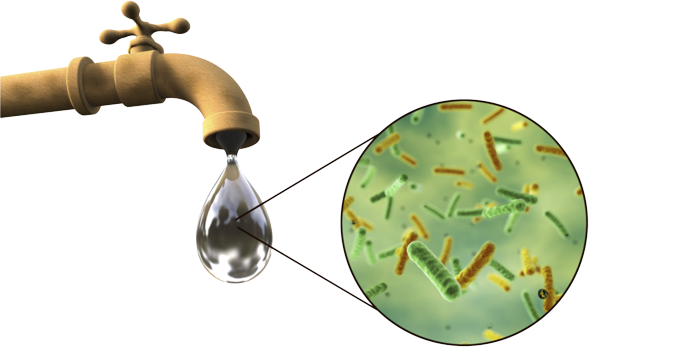 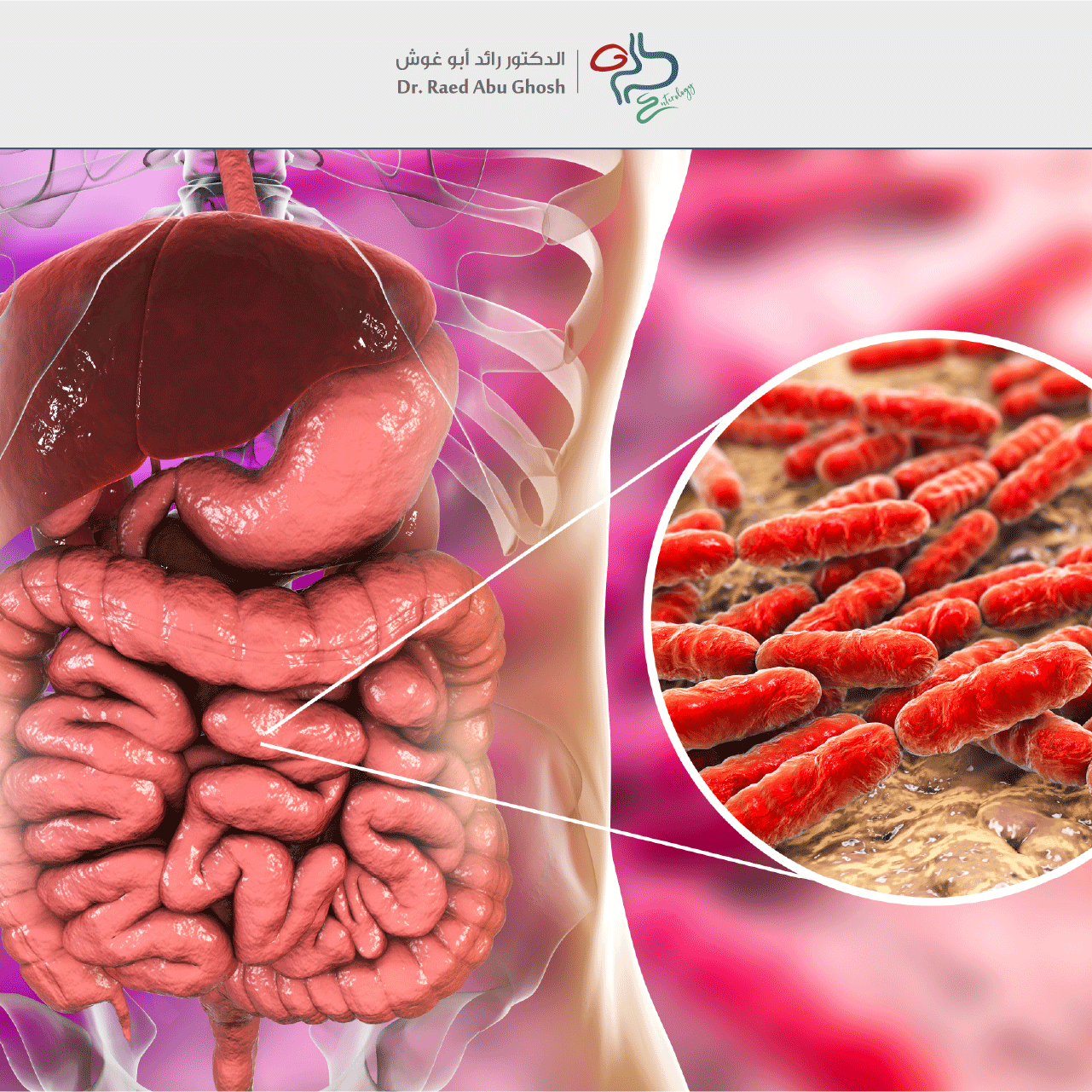 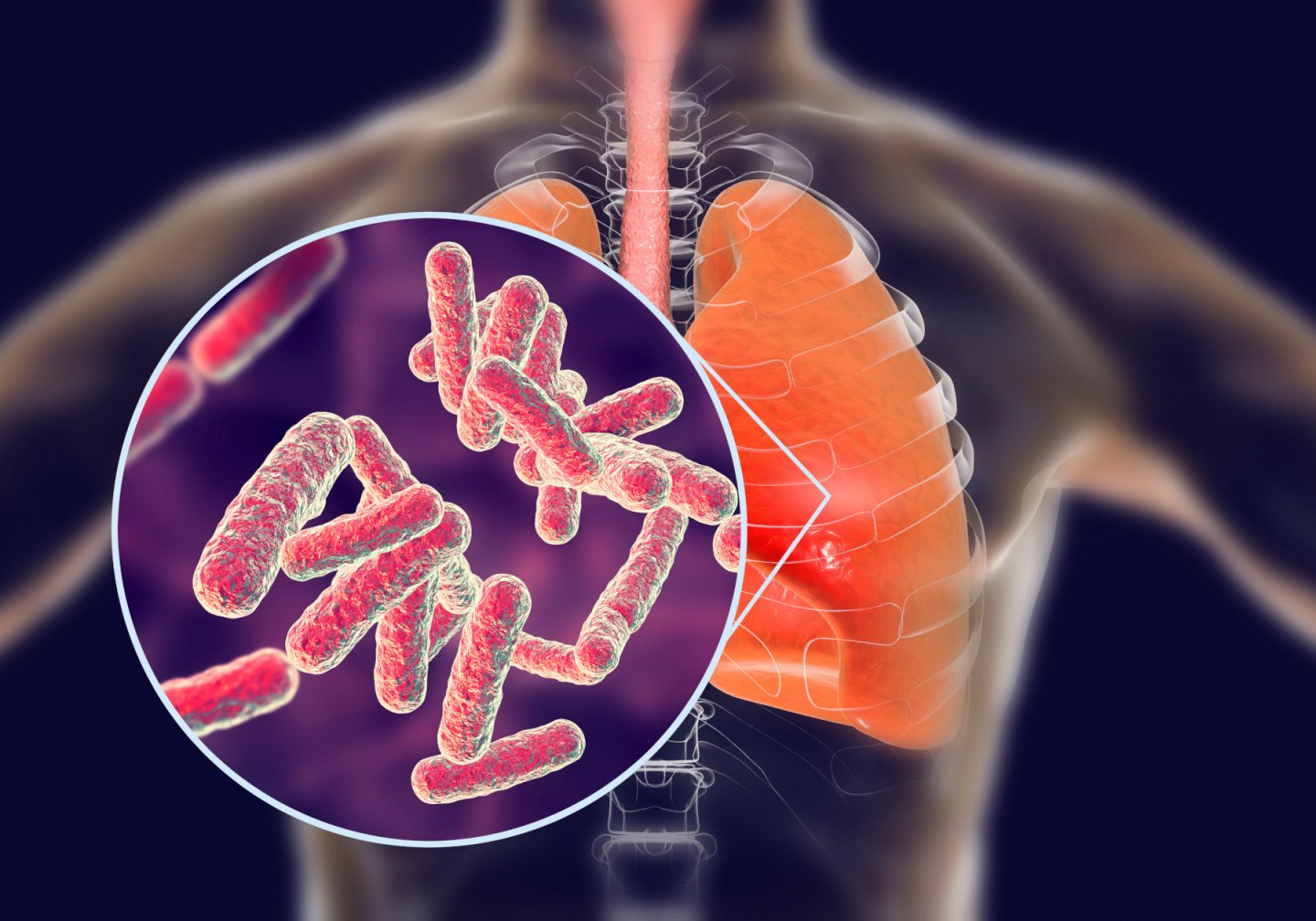 الأمراض معدية
بكتيريا نافعة
بكتيريا السُلُ
بكتيريا الكوليرا
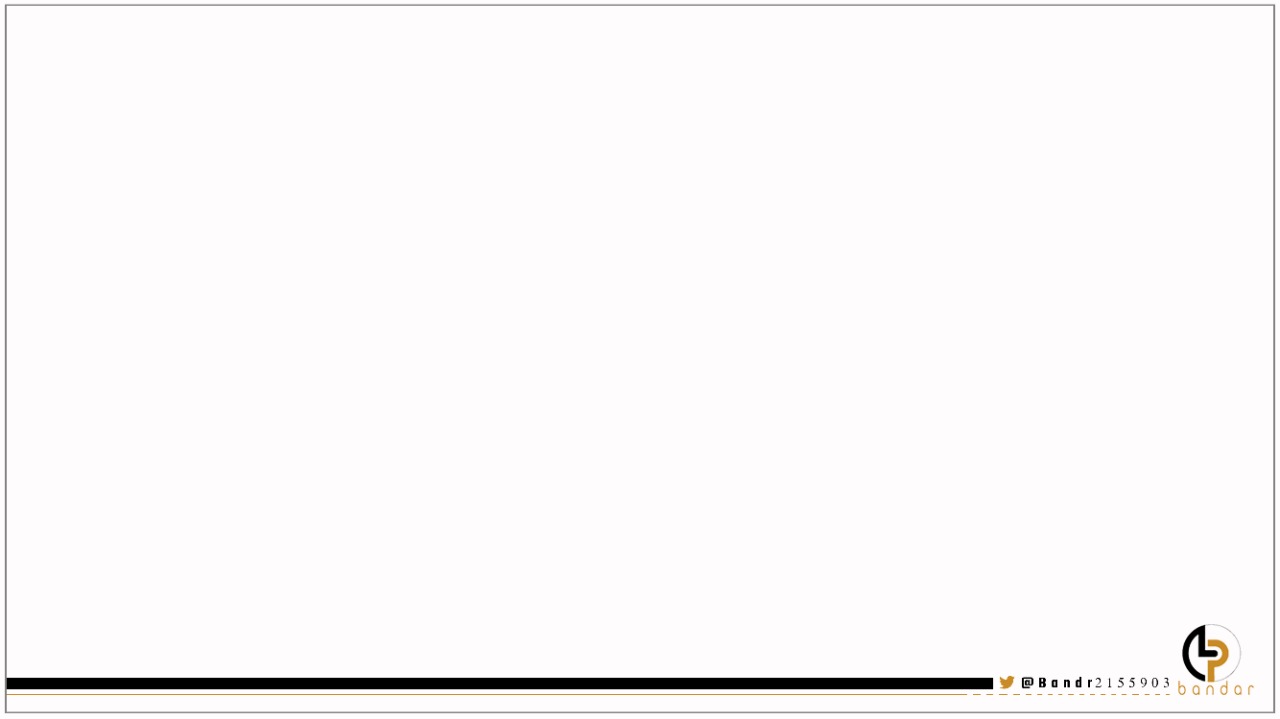 الفطريات مخلوقات حية واسعة الانتشار بعضها نافعة وبعضها ضارة.
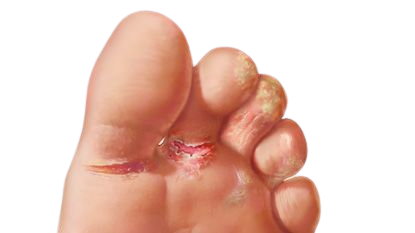 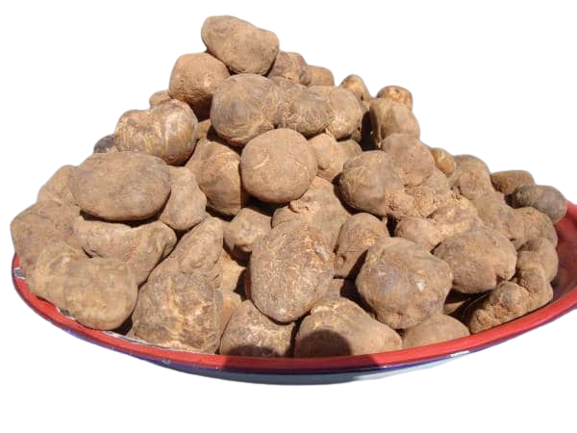 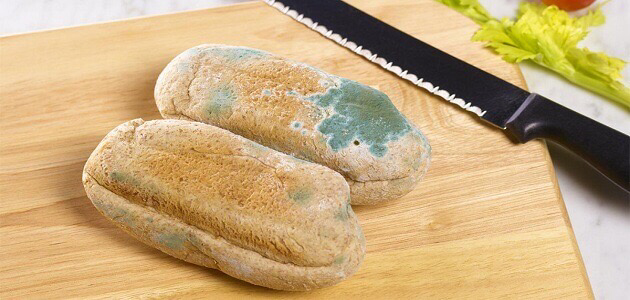 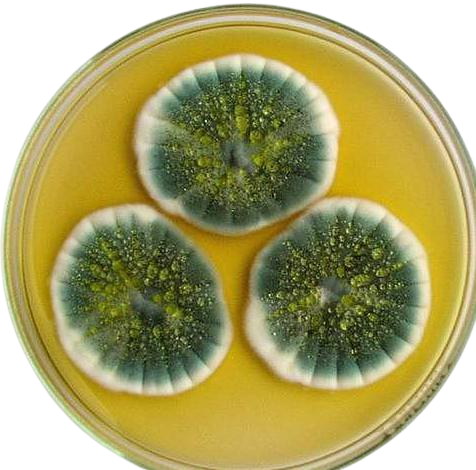 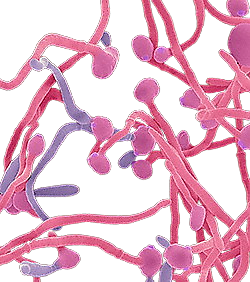 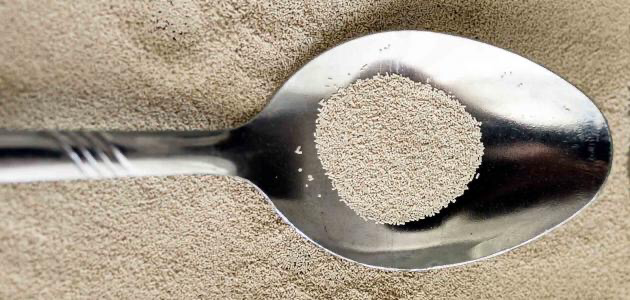 الأمراض معدية
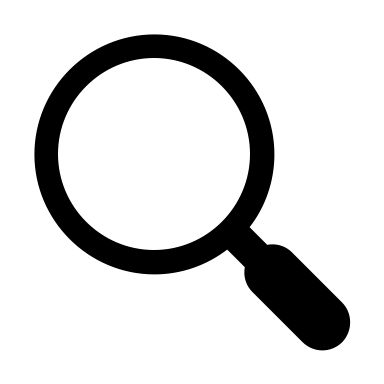 فطر الخميرة
فطر القدم الرياضي
فطر البنسيليوم
فطر الكمأة
فطر العفن
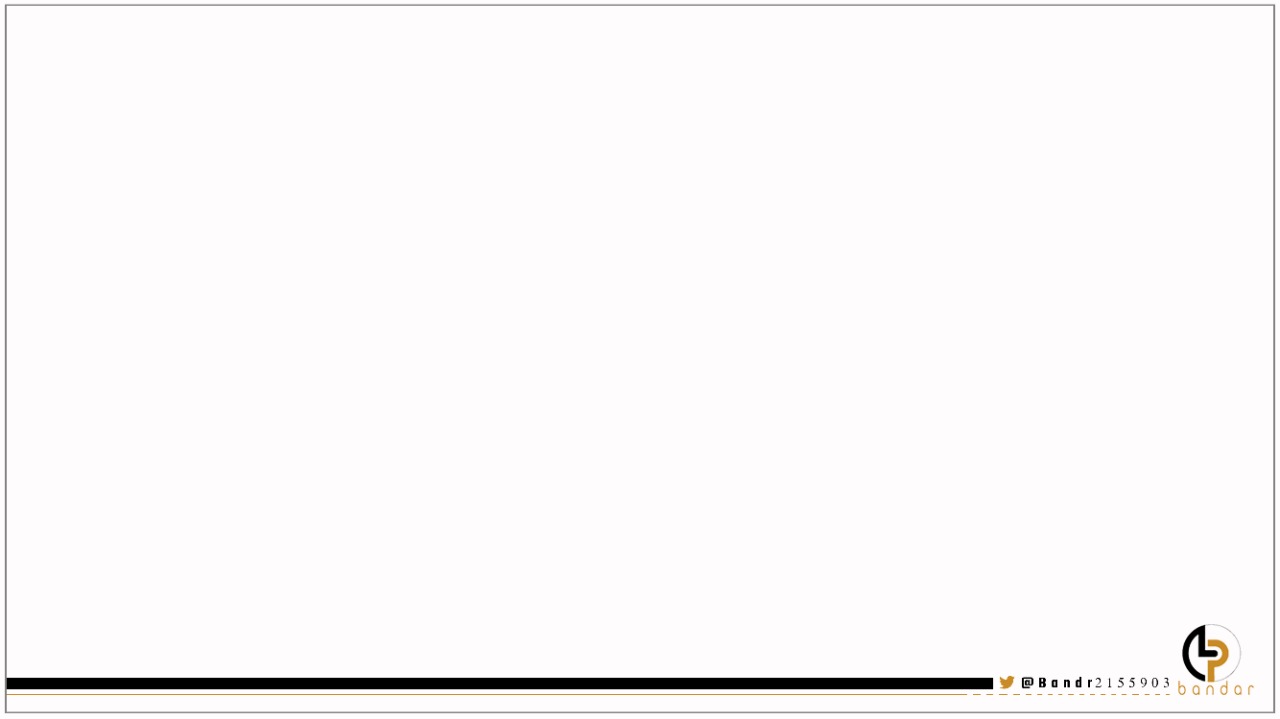 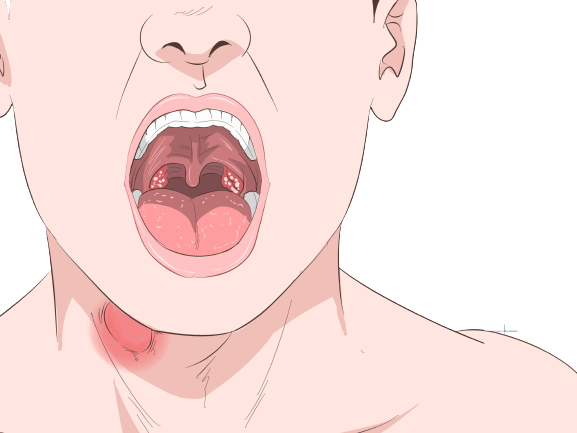 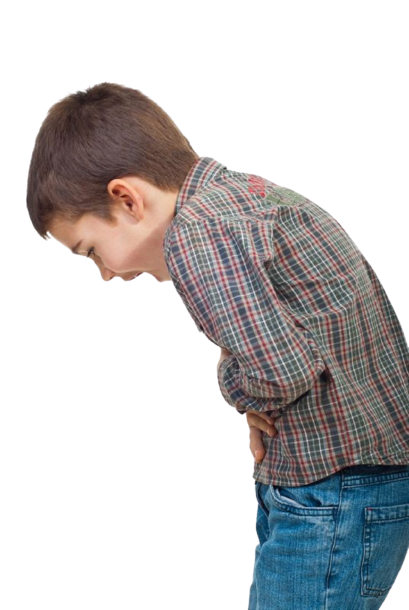 ( ٥ )
السعال وألم العضلات والمفاصل
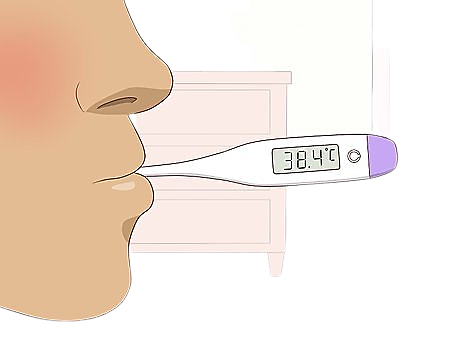 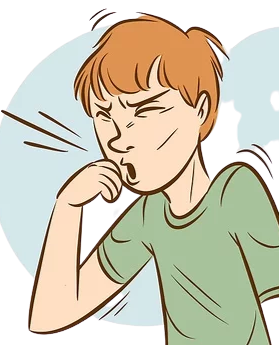 ( ٢ )
احتقان الحلق
( ٤ )
القيء أو الإسهال
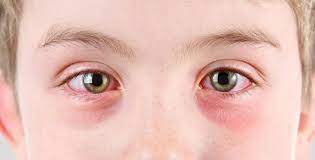 ( ١ )
ارتفاع درجة الحرارة
( ٣ )
احمرار البشرة والعينين
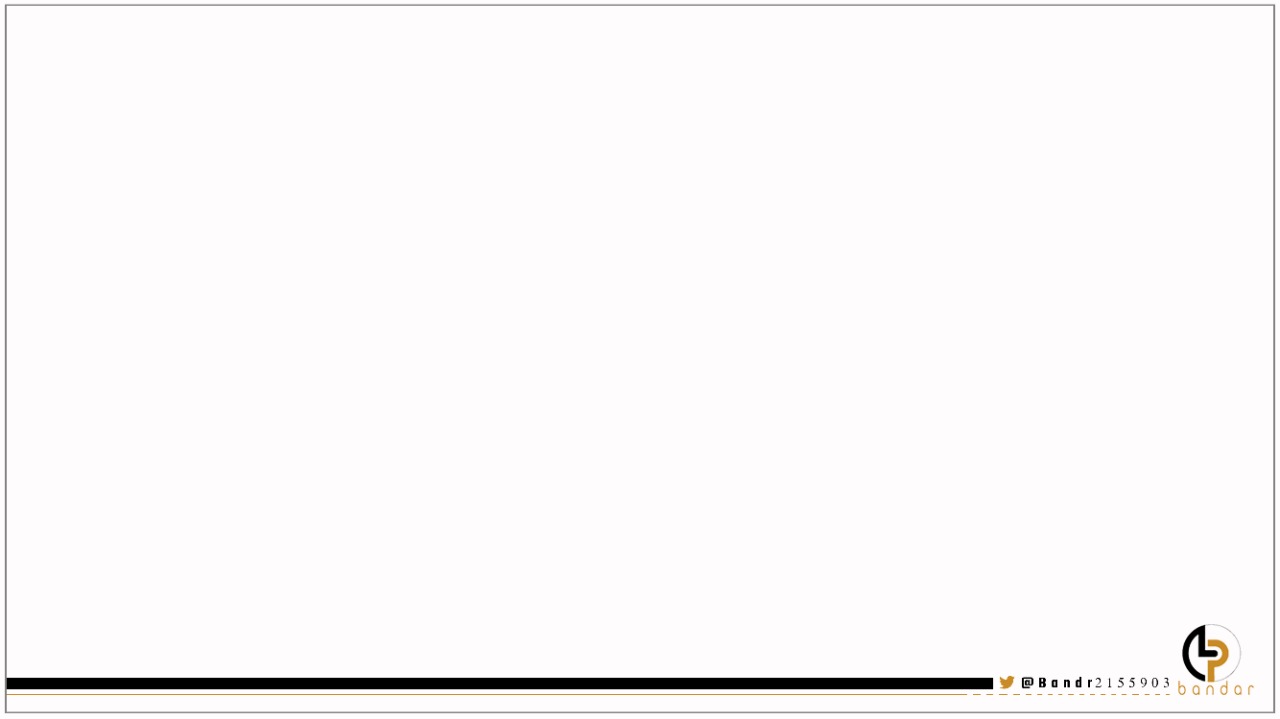 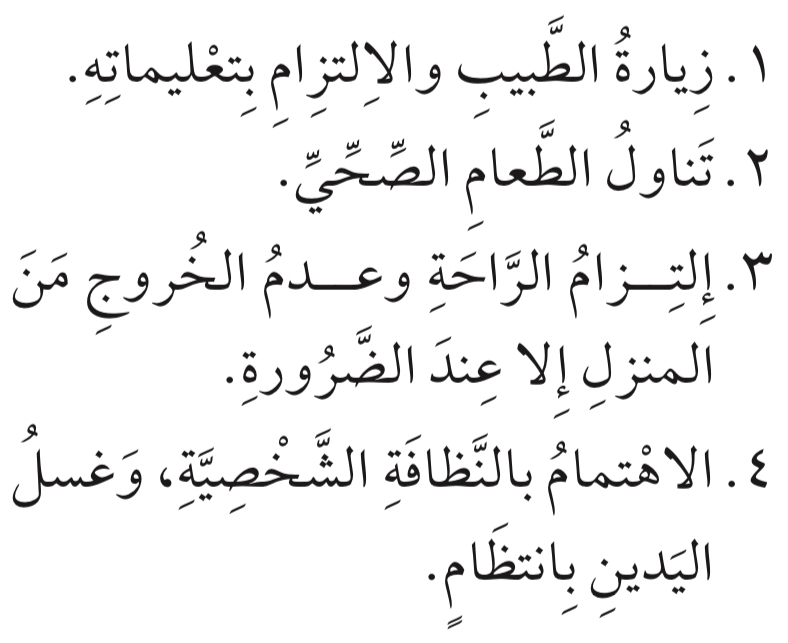 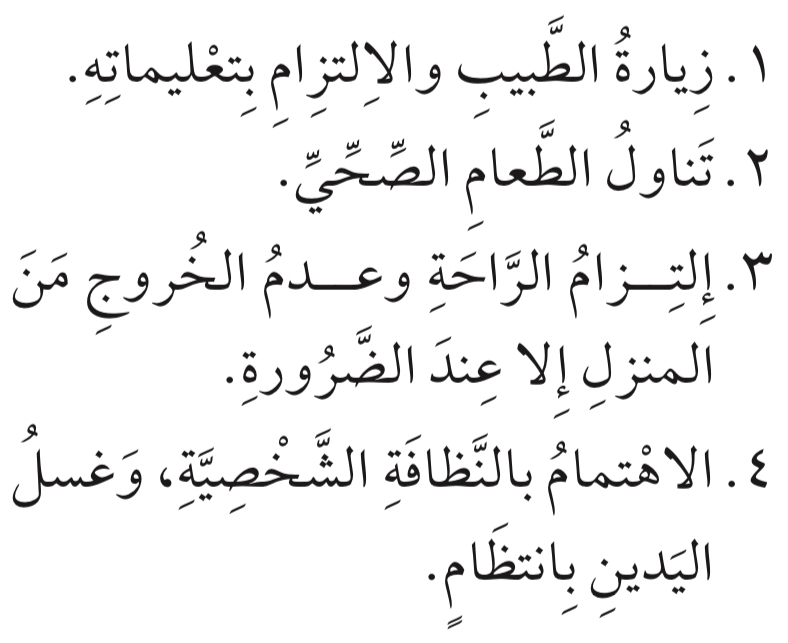 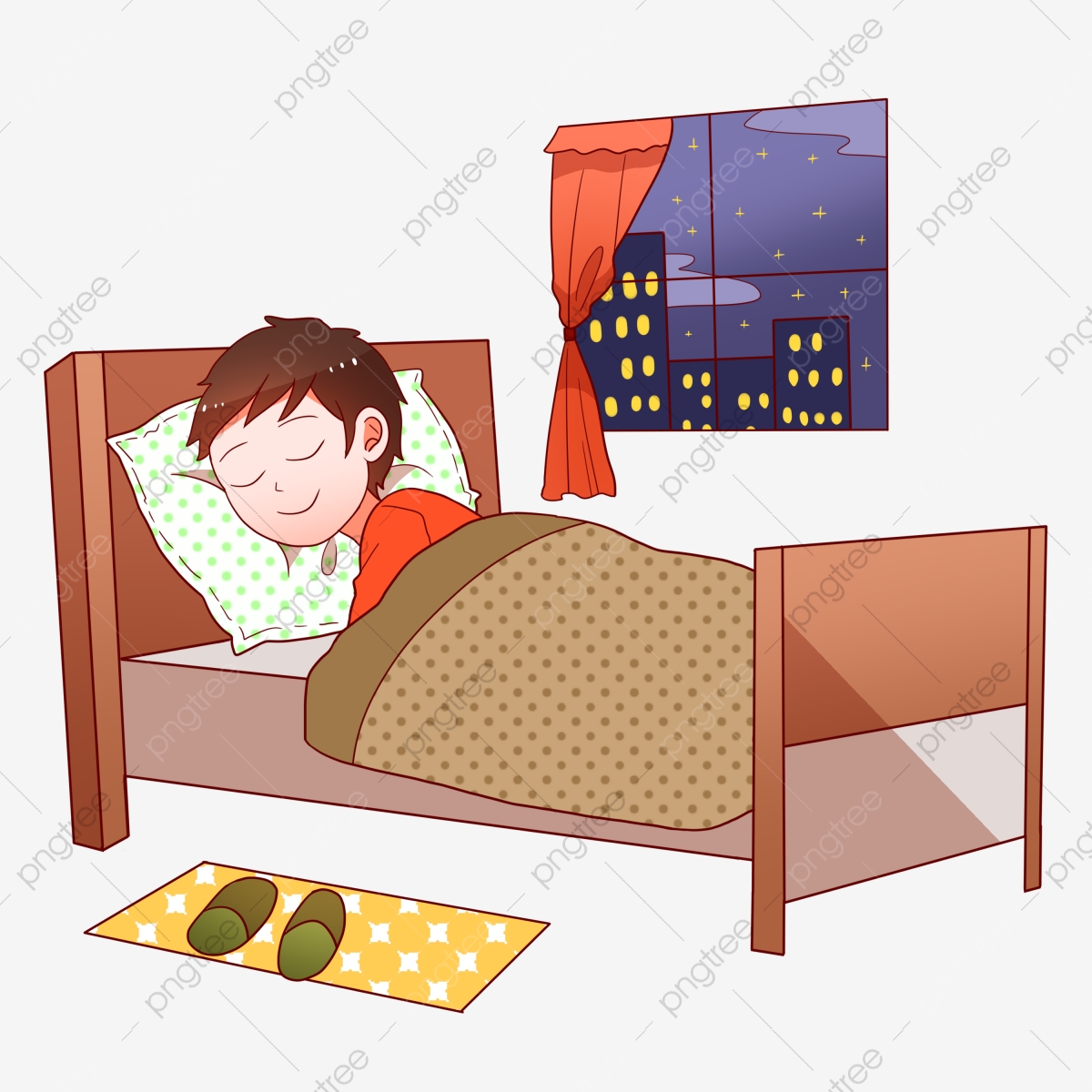 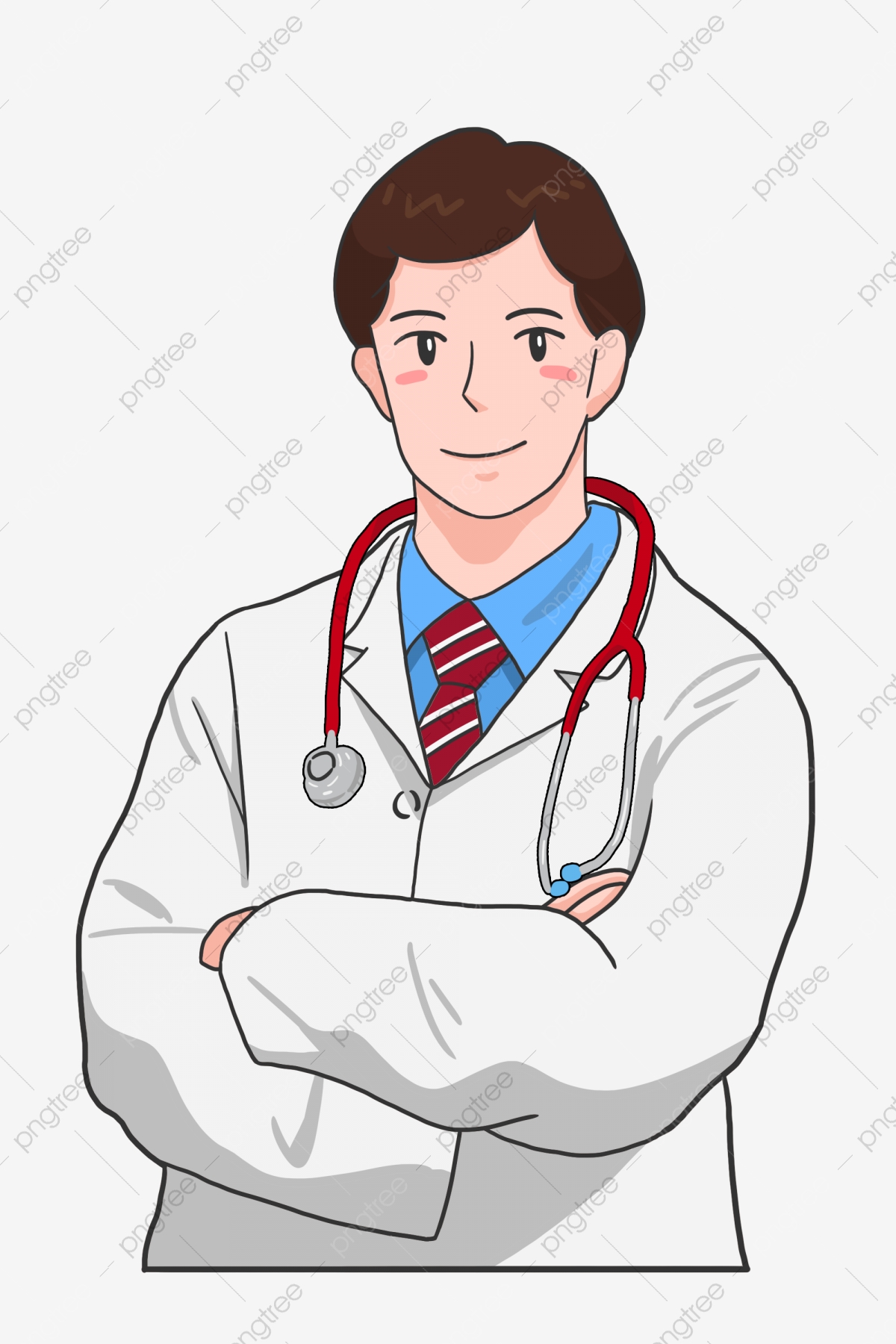 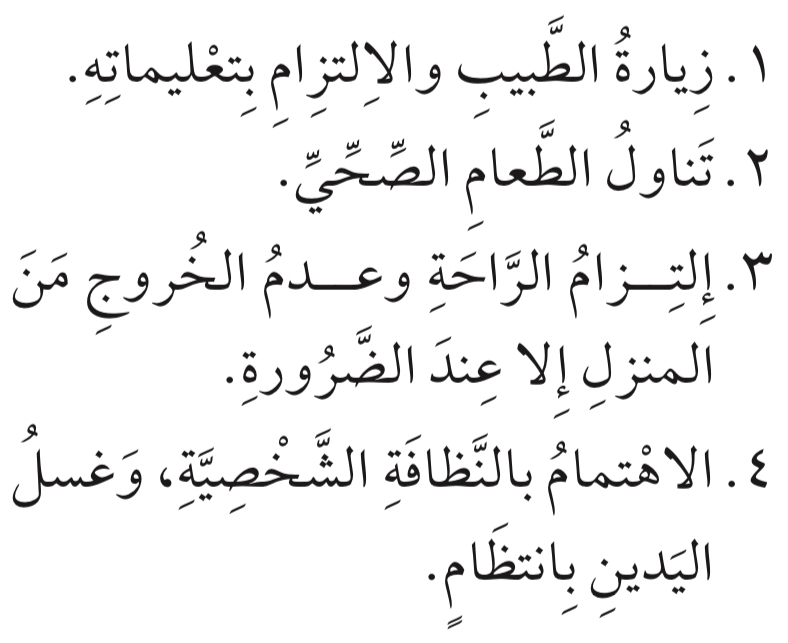 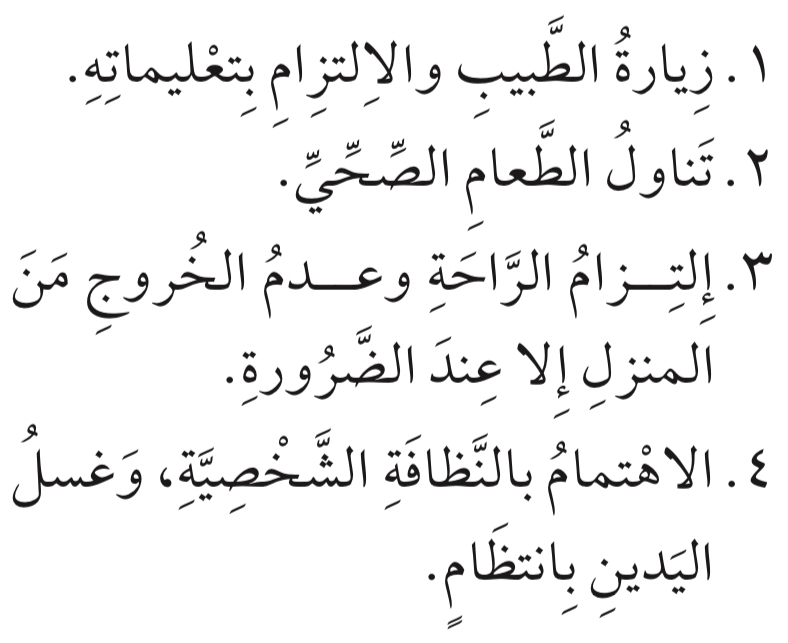 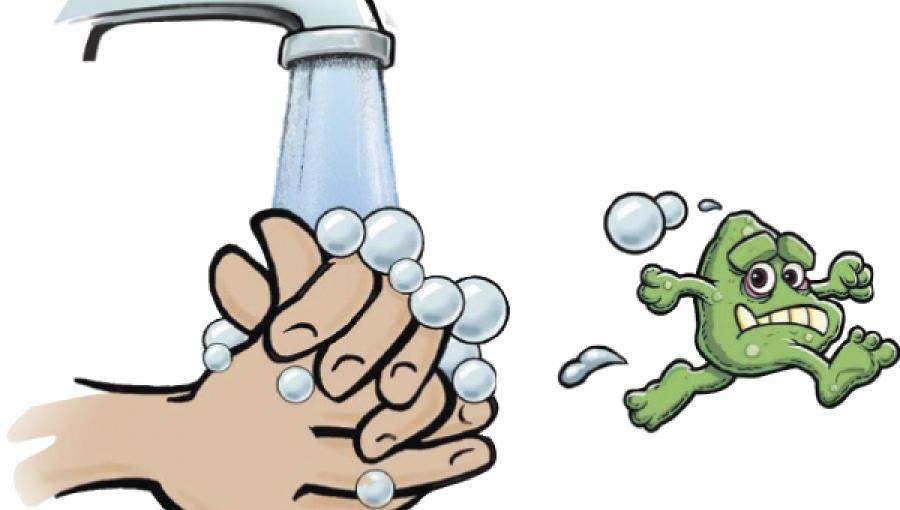 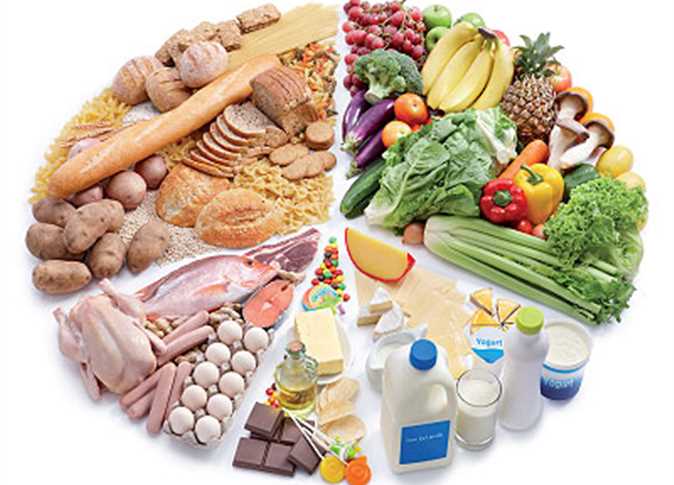 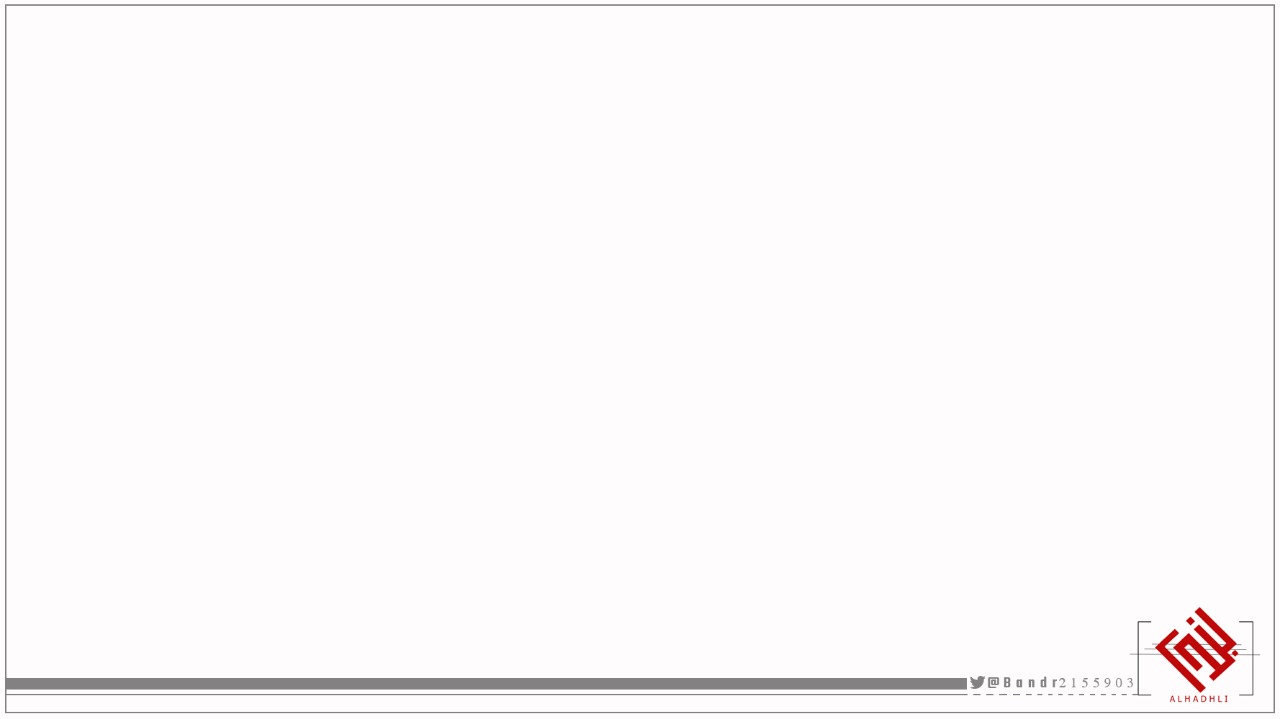 مرض يصيب القدم بسبب عدوى فطرية  
    الحساسية          القدم الرياضي         الكوليرا
أصيب خالد بمرض كورونا المستجد وجب عليه الالتزام بما يأتي ما عدا
 
    أ) زيارة الطبيب        ج) الاهتمام بالنظافة الشخصية
   ب)غسل اليدين           د) التجمع مع الأصدقاء
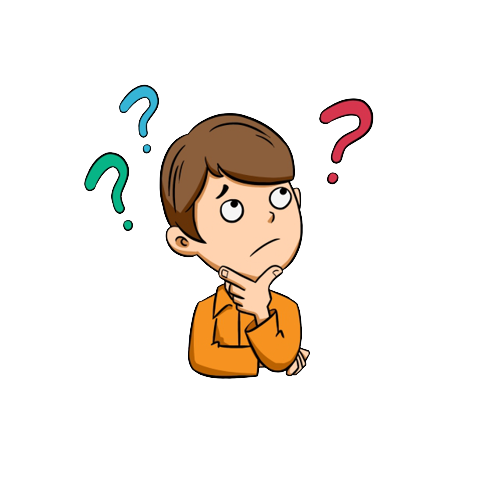 سبب وجود غرف عزل لبعض المرضى في المستشفيات 

    أ) لراحة المريض المصاب          ج) لعلاج المريض المصاب
   ب) للحد من انتقال المرض           د) لرغبة المريض المصاب